স্বাগতম
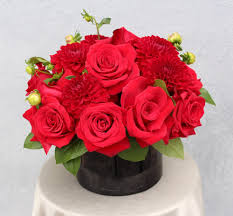 পরিচিতি
জিন্নাত রেহেনা মিতালী
সহকারী শিক্ষক
বনগ্রাম ২ নং সরকারি প্রাথমিক বিদ্যালয়
কটিয়াদি, কিশোরগঞ্জ
বিষয়ঃ বাংলাদেশ ও বিশ্বপরিচয় 
শ্রেণিঃ চতুর্থ
পাঠ শিরোনামঃ এশিয়ার বিভিন্ন সম্পদ
পাঠ্যাংশঃ এশিয়ার উৎপাদিত ….................... বেশি উৎপাদিত হয়।
সময়ঃ ৪০ মিনিট
আবেগ সৃষ্টি
গান (ধন ধান্য পুষ্প ভরা আমাদের এই বসুন্ধরা)
https://www.youtube.com/watch?v=aH__jf36sl0
পাঠ শিরোনাম
এশিয়ার বিভিন্ন সম্পদ
শিখনফল
এশিয়া মহাদেশের প্রাণী, ফসল ও খনিজ সম্পদ সম্পর্কে বর্ণনা করতে পারবে।
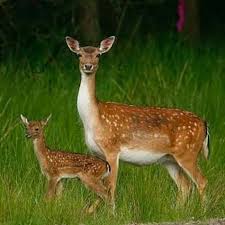 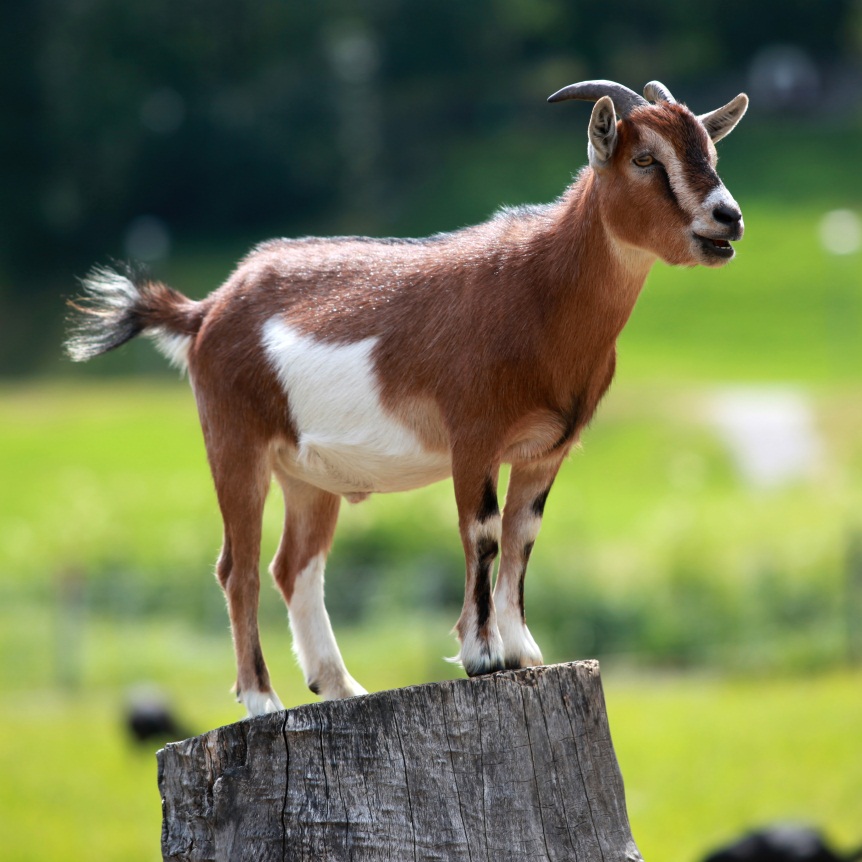 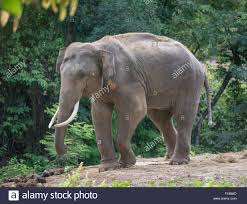 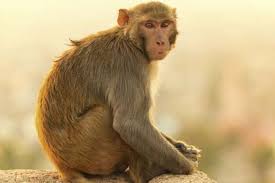 পাঠ উপস্থাপন
পশু সম্পদ
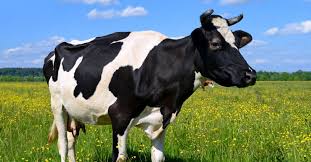 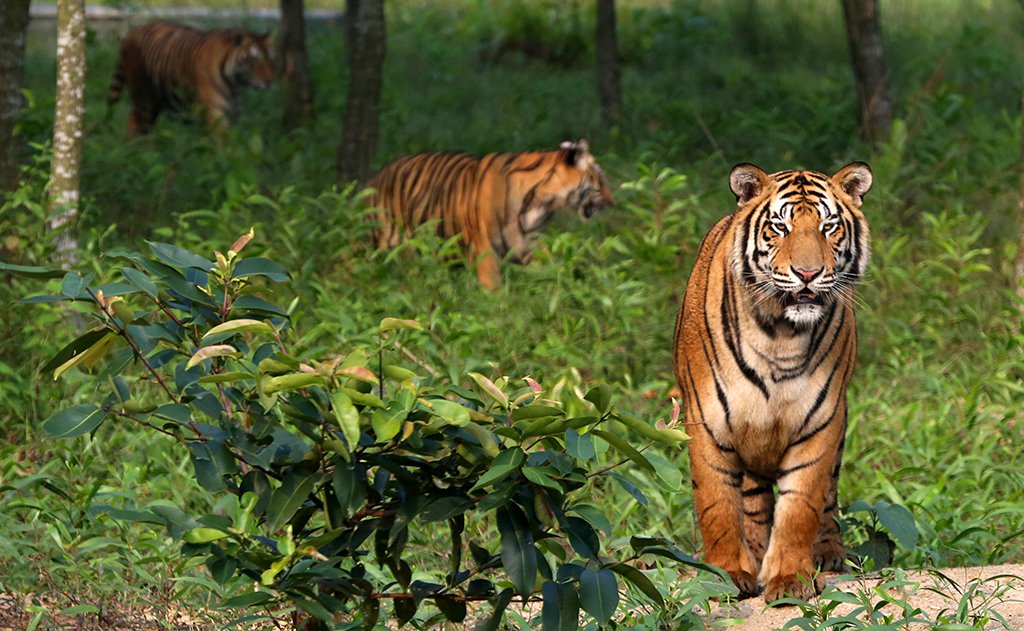 বানর
হাতি
গরু
বাঘ
হরিণ
ছাগল
তাহলে পশু সম্পদ বলতে কী কী দেখলাম ?
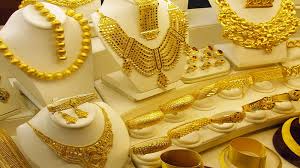 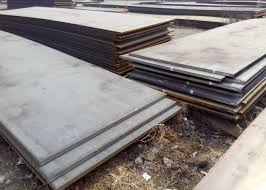 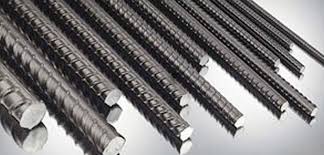 খনিজ সম্পদ
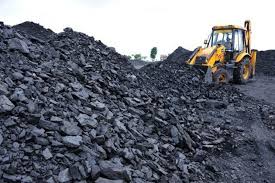 লোহা
স্বর্ণ
ইস্পাত
কয়লা
তাহলে খনিজ সম্পদ আমরা কী কী দেখলাম?
খাদ্য শস্য
ভূট্টা
মসলা
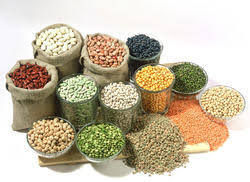 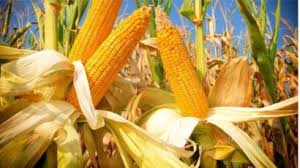 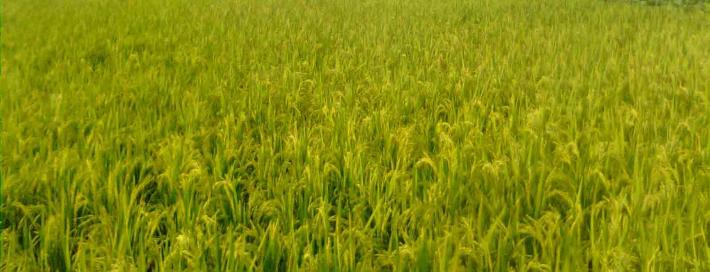 ধান
গম
চাউল
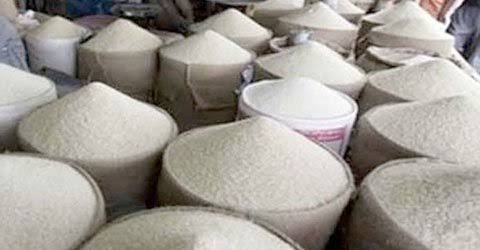 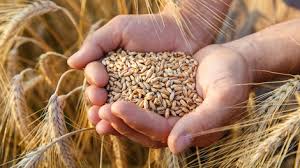 অর্থকরী ফসলের
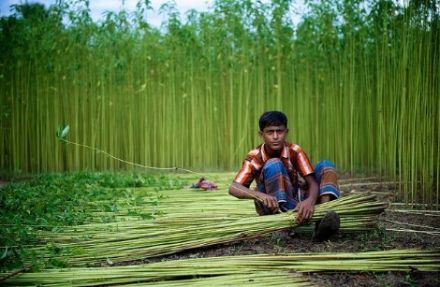 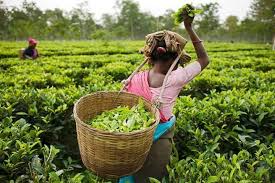 চা
পাট
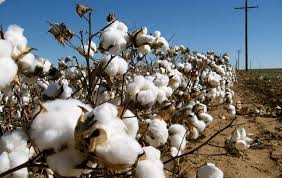 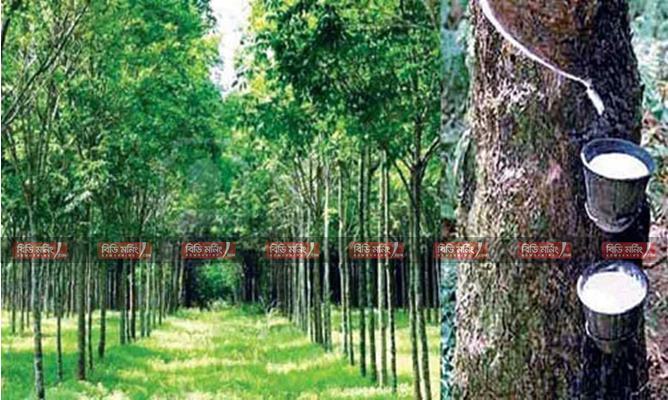 তুলা
রাবার
মৎস সম্পদ
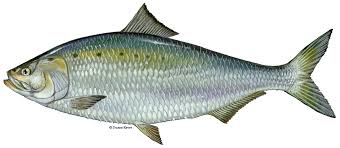 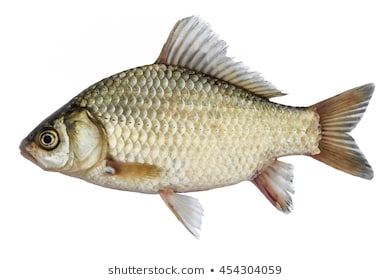 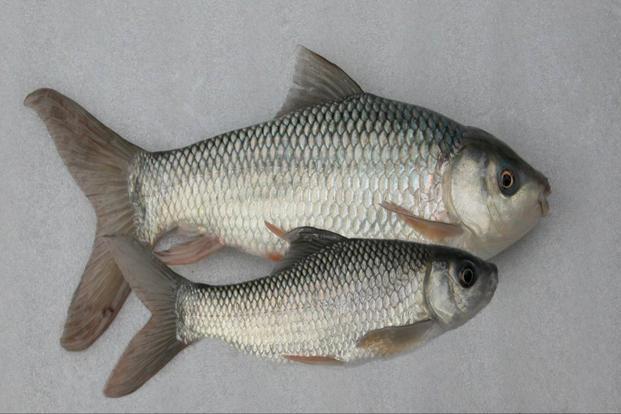 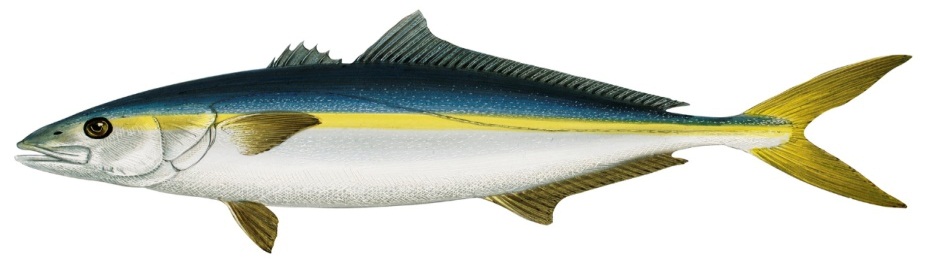 সরিসৃপ
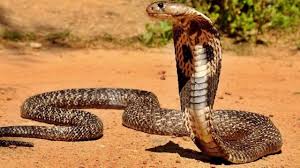 সাপ
পাঠ্য বইয়ের সাথে সংযোগ
কাফকো সার কারখানা
পৃষ্টা-১১৯
শিল্প
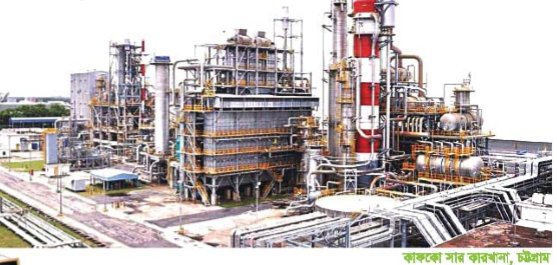 প্রাণী
পৃষ্টা-১২০
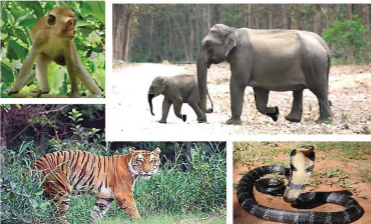 মূল্যায়ন
খাদ্য শস্য ও অর্থকরী ফসলের পার্থক্যের একটি তালিকা কর
ধান
পাট
ভুট্টা
গম
তুলা
মসলা
নারিকেল
রাবার
চা
তামাক
বাড়ির কাজ
এশিয়ার বনভূমিতে পাওয়া যায় এমন পাঁচটি পশুর নাম লিখ?
খাদ্যশস্য ও অর্থকরী ফসলের দুটি পার্থক্য লেখ?
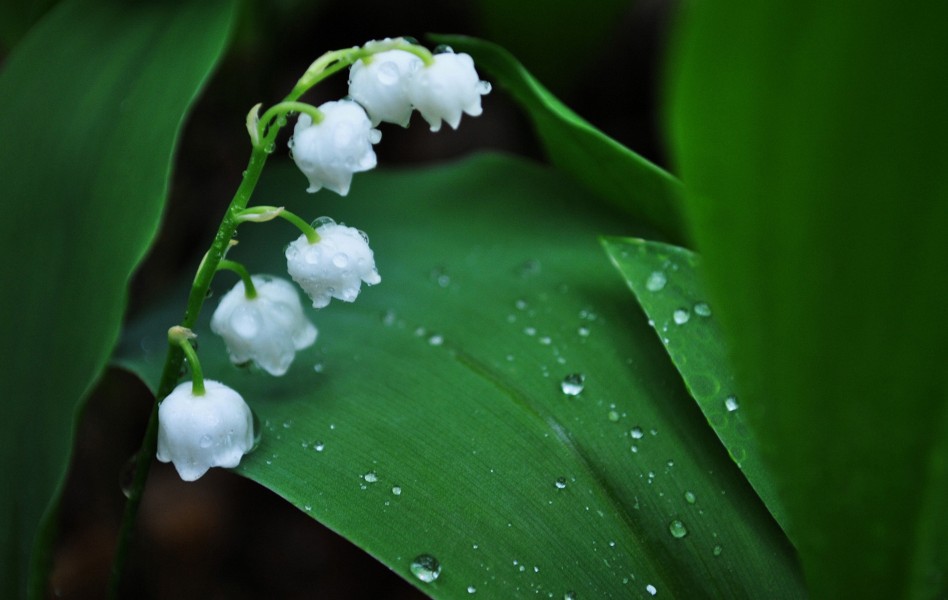 ধন্যবাদ সবাইকে